Chủ đề 3
Tuần 12
Bài
21
THẢ DIỀU
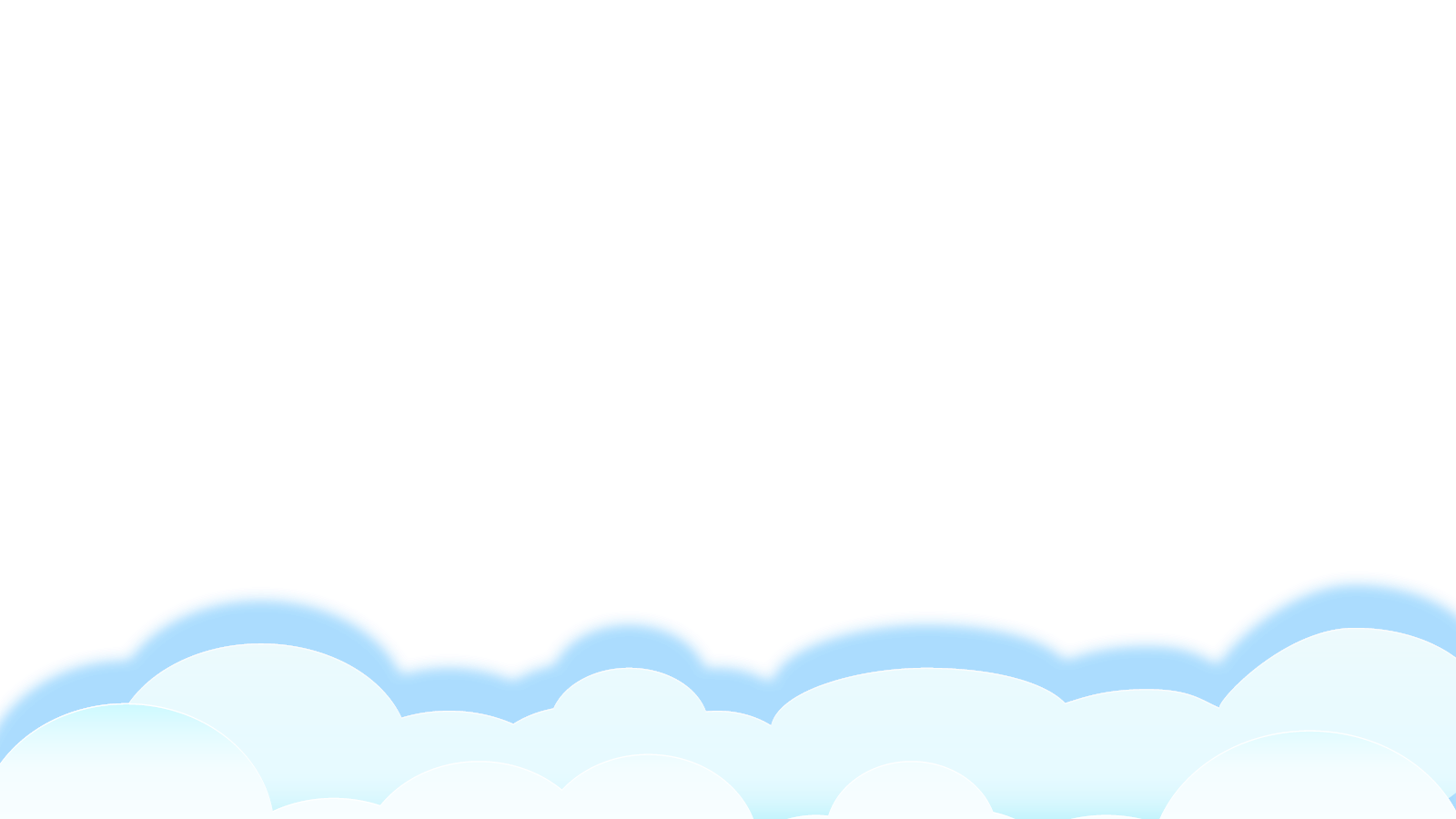 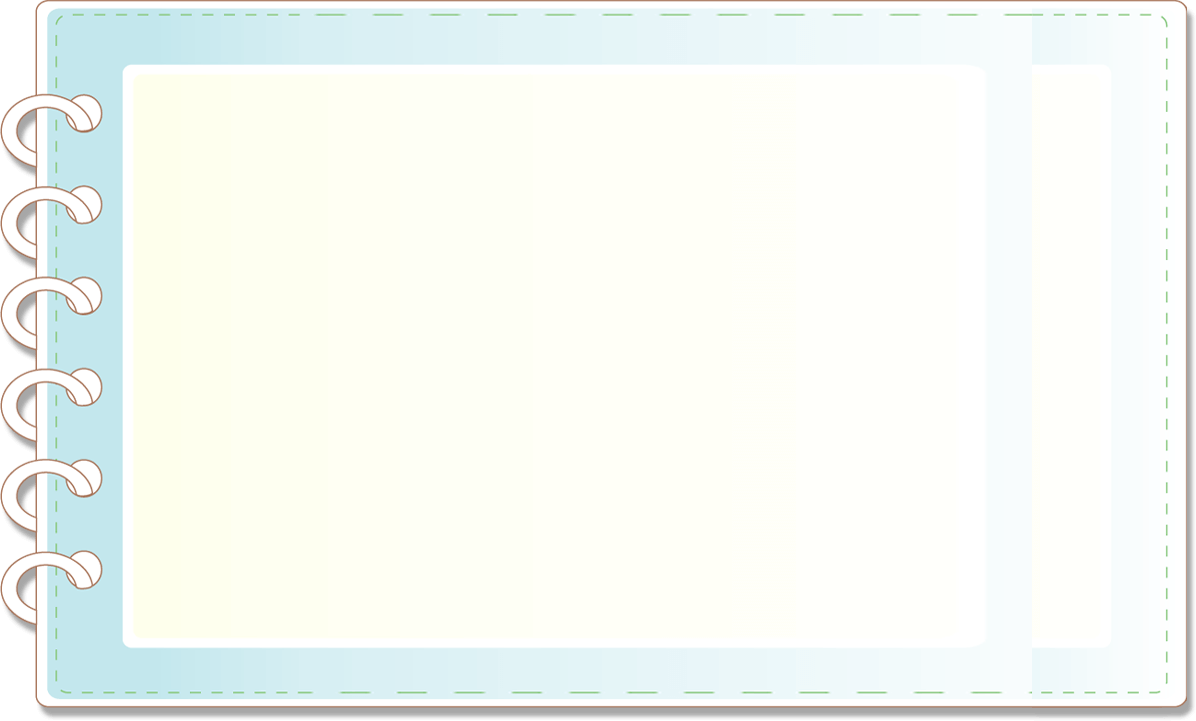 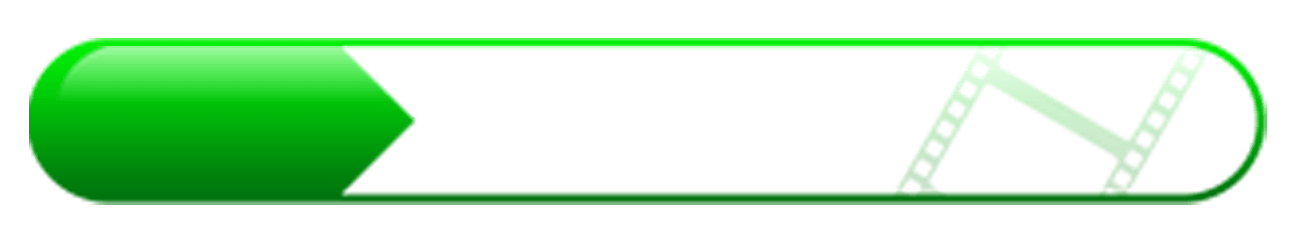 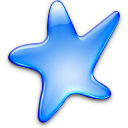 MỤC TIÊU
Thầy cô ghi mục tiêu
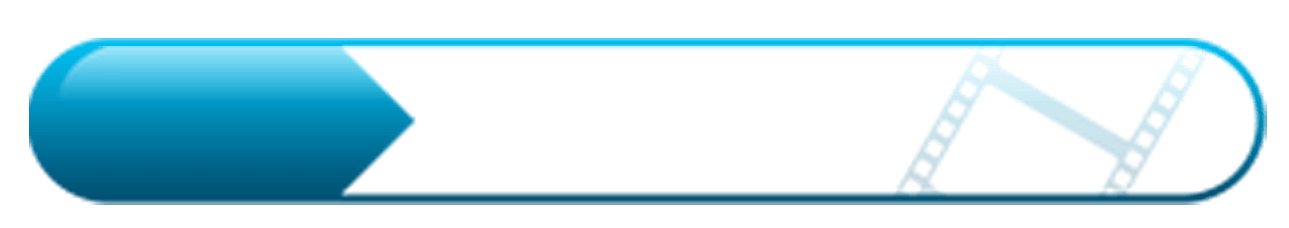 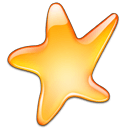 Thầy cô ghi mục tiêu
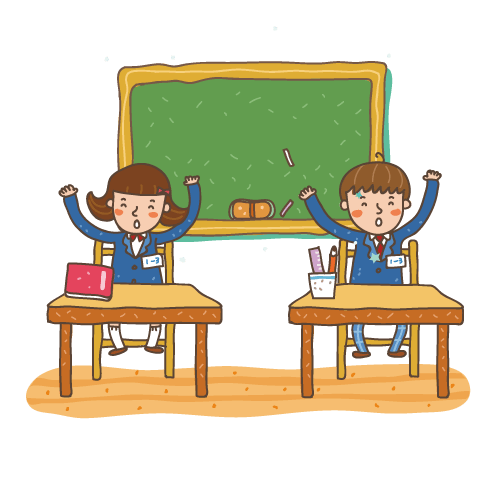 3
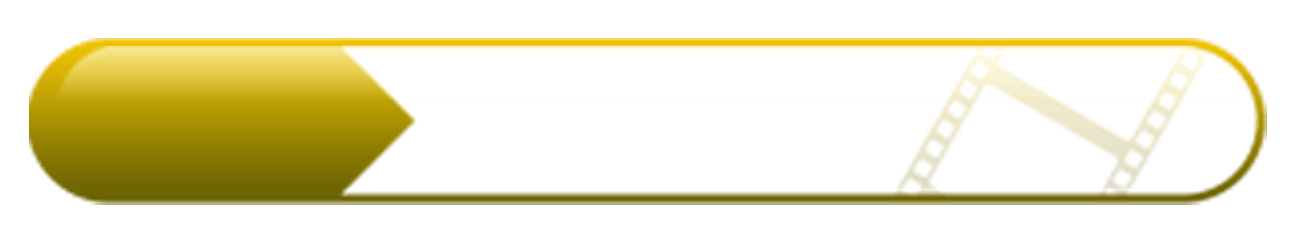 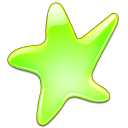 Thầy cô ghi mục tiêu
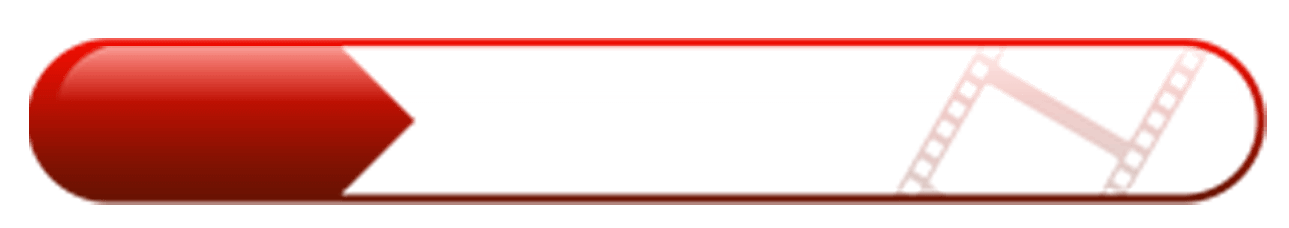 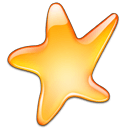 4
Thầy cô ghi mục tiêu
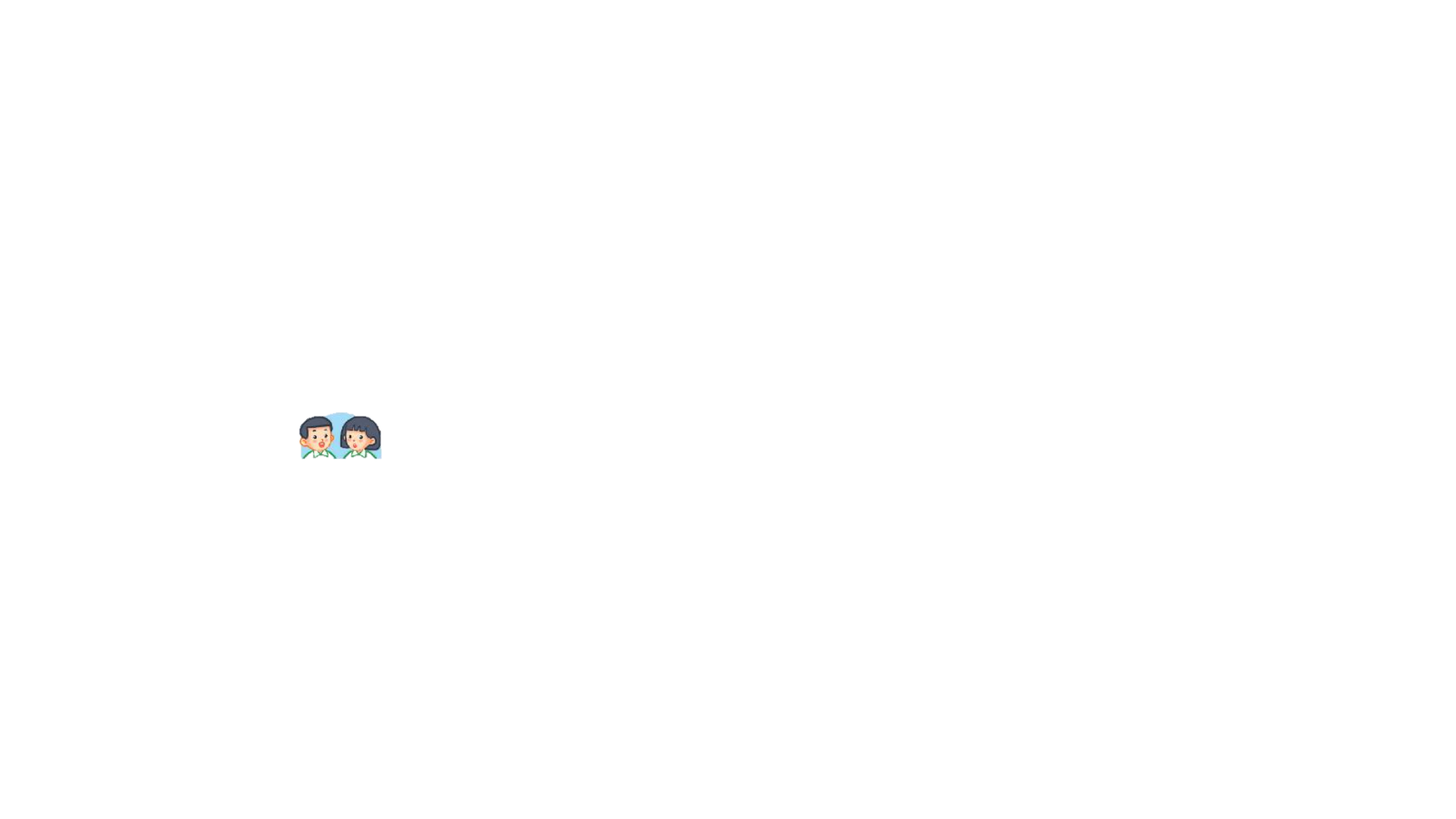 Các bạn trong tranh đang chơi trò gì?
Em biết gì về trò chơi này?
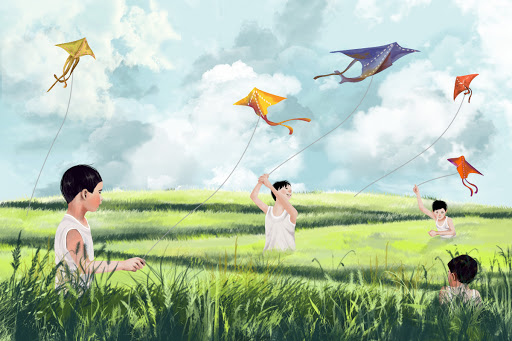 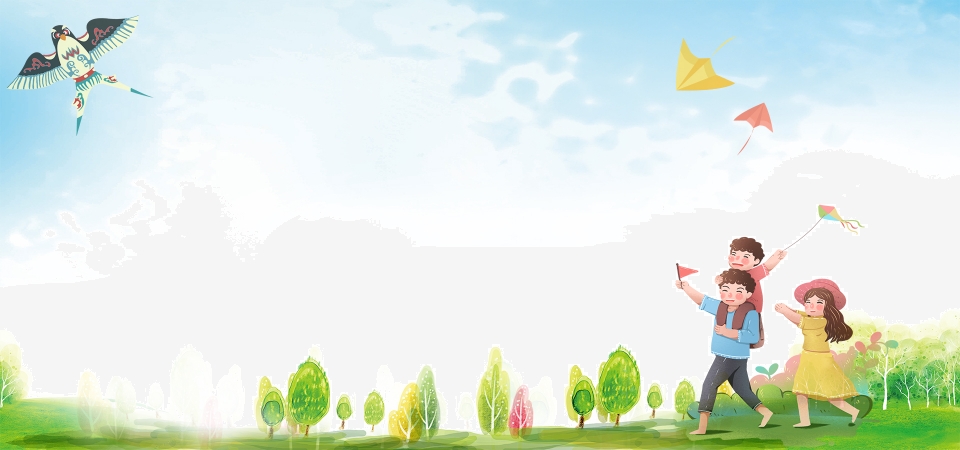 THẢ DIỀU
Cánh diều no gió
Sáo nó thổi vang
Sao trời trôi qua
Diều thành trăng vàng.

Cánh diều no gió
Tiếng nó trong ngần
Diều hay chiếc thuyền
Trôi trên sông Ngân.
Trời như cánh đồng
Xong mùa gặt hái
Diều em - lưỡi liềm
Ai quên bỏ lại.

Cánh diều no gió
Nhạc trời réo vang
Tiếng diều xanh lúa
Uốn cong tre làng.
Cánh diều no gió
Tiếng nó chơi vơi
Diều là hạt cau
Phơi trên nong trời.
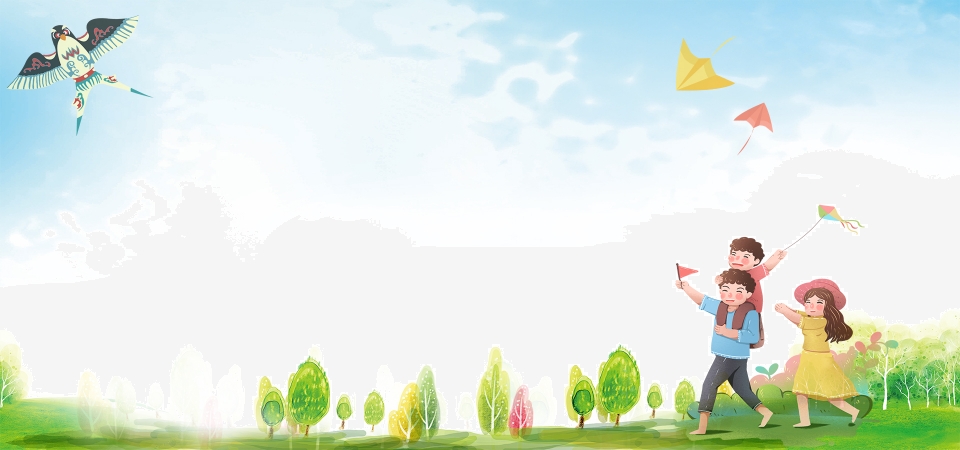 Luyện đọc nối tiếp
THẢ DIỀU
Cánh diều no gió
Sáo nó thổi vang
Sao trời trôi qua
Diều thành trăng vàng.

Cánh diều no gió
Tiếng nó trong ngần
Diều hay chiếc thuyền
Trôi trên sông Ngân.
Trời như cánh đồng
Xong mùa gặt hái
Diều em - lưỡi liềm
Ai quên bỏ lại.

Cánh diều no gió
Nhạc trời réo vang
Tiếng diều xanh lúa
Uốn cong tre làng.
Cánh diều no gió
Tiếng nó chơi vơi
Diều là hạt cau
Phơi trên nong trời.
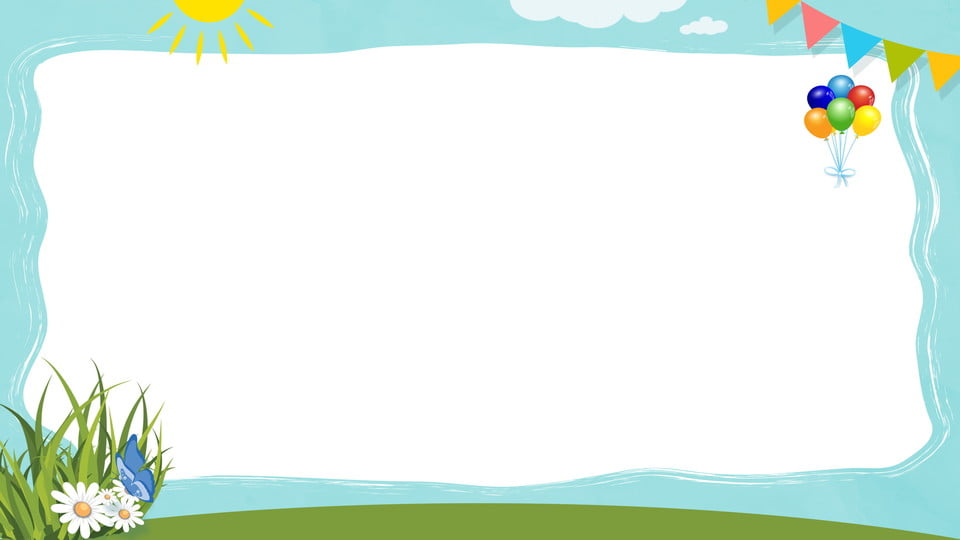 Luyện đọc
Trời như cánh đồng
Xong mùa gặt hái
Diều em - lưỡi liềm
Ai quên bỏ lại.
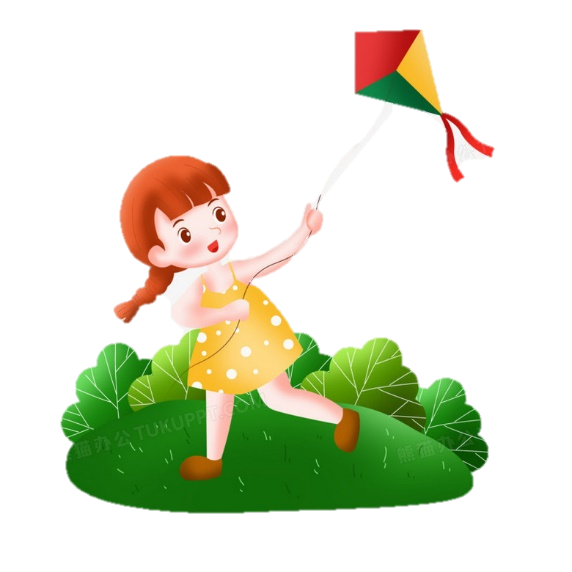 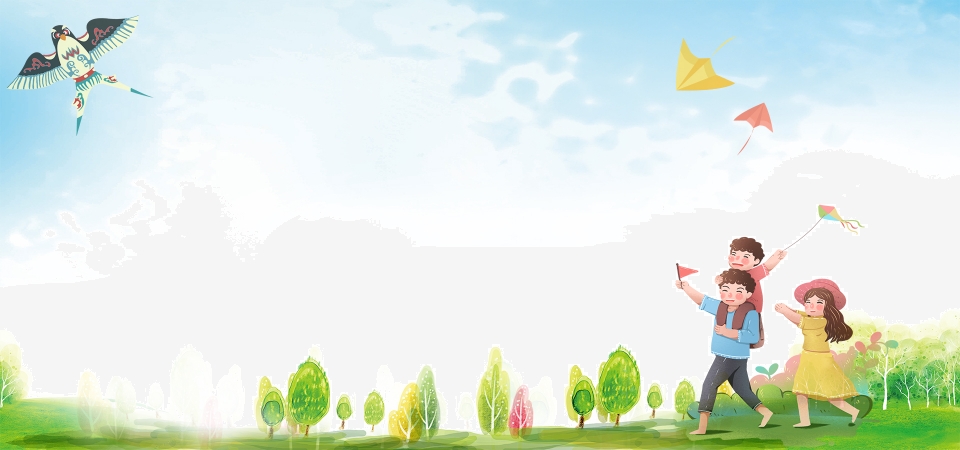 Luyện đọc nối tiếp
THẢ DIỀU
Cánh diều no gió
Sáo nó thổi vang
Sao trời trôi qua
Diều thành trăng vàng.

Cánh diều no gió
Tiếng nó trong ngần
Diều hay chiếc thuyền
Trôi trên sông Ngân.
Trời như cánh đồng
Xong mùa gặt hái
Diều em - lưỡi liềm
Ai quên bỏ lại.

Cánh diều no gió
Nhạc trời réo vang
Tiếng diều xanh lúa
Uốn cong tre làng.
Cánh diều no gió
Tiếng nó chơi vơi
Diều là hạt cau
Phơi trên nong trời.
Giải nghĩa từ
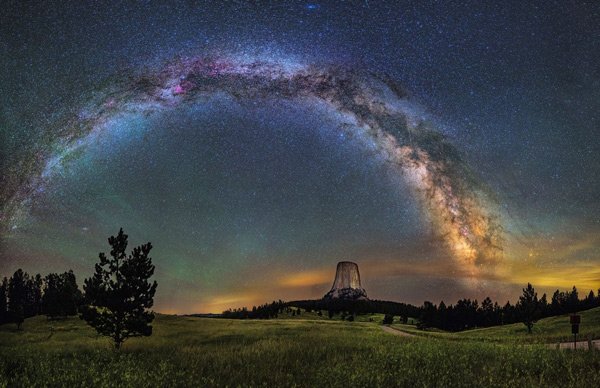 Sông Ngân (dải Ngân Hà):
Dải trắng bạc, vắt ngang bầu trời, được tạo nên từ nhiều ngôi sao, trống giống một con sông.
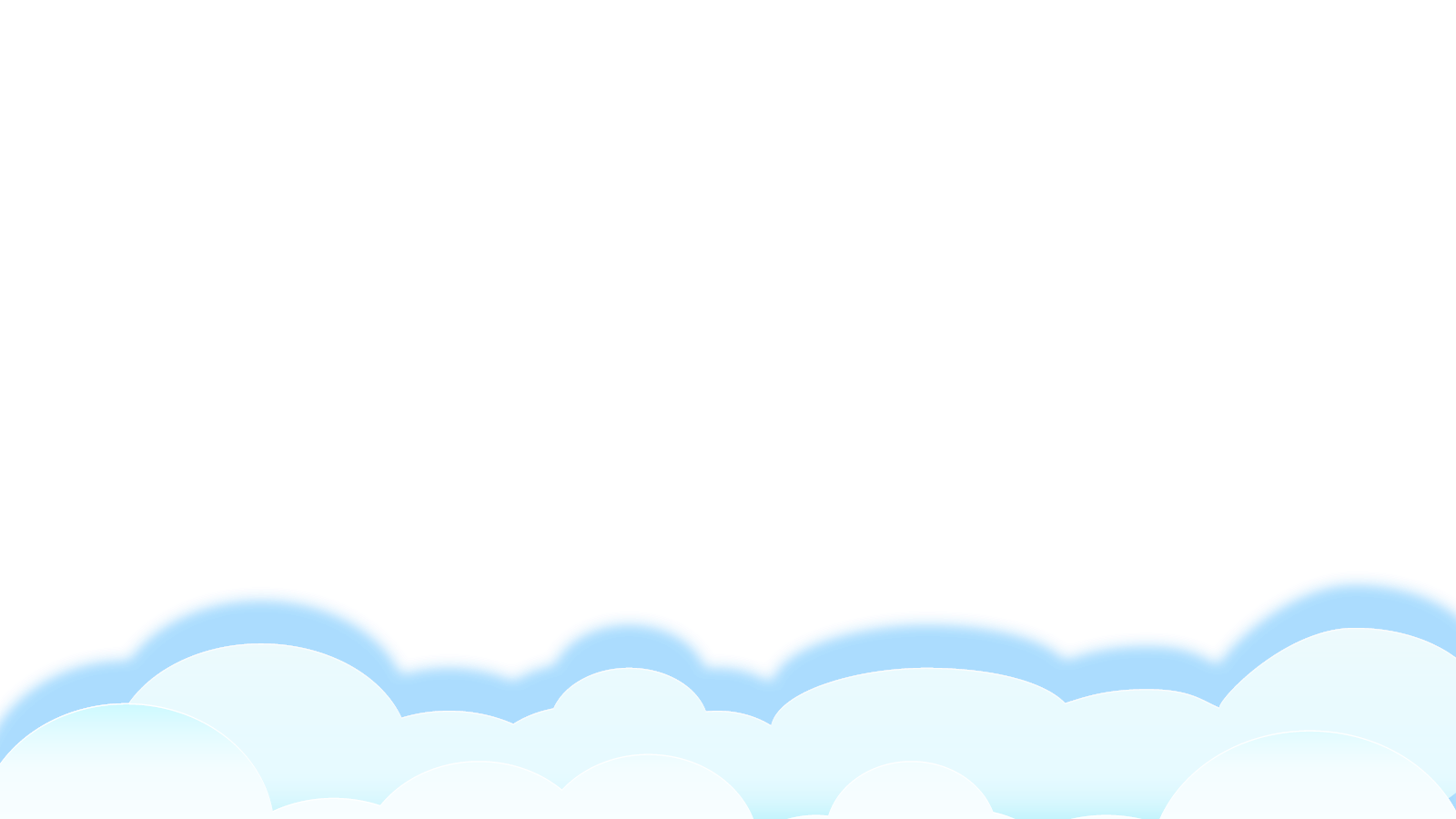 Giải nghĩa từ
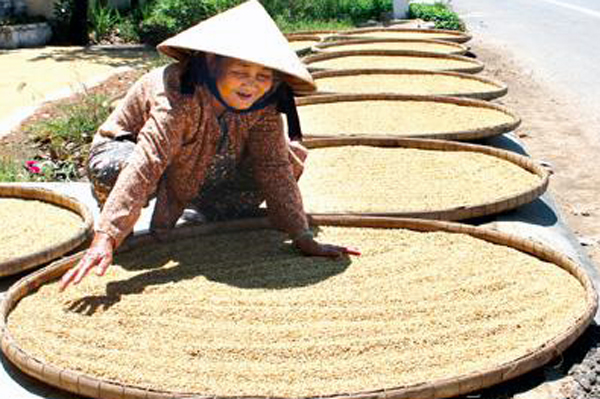 Nong:
Vật dụng làm từ tre nứa, có hình tròn, dùng để phơi thóc, lúa .
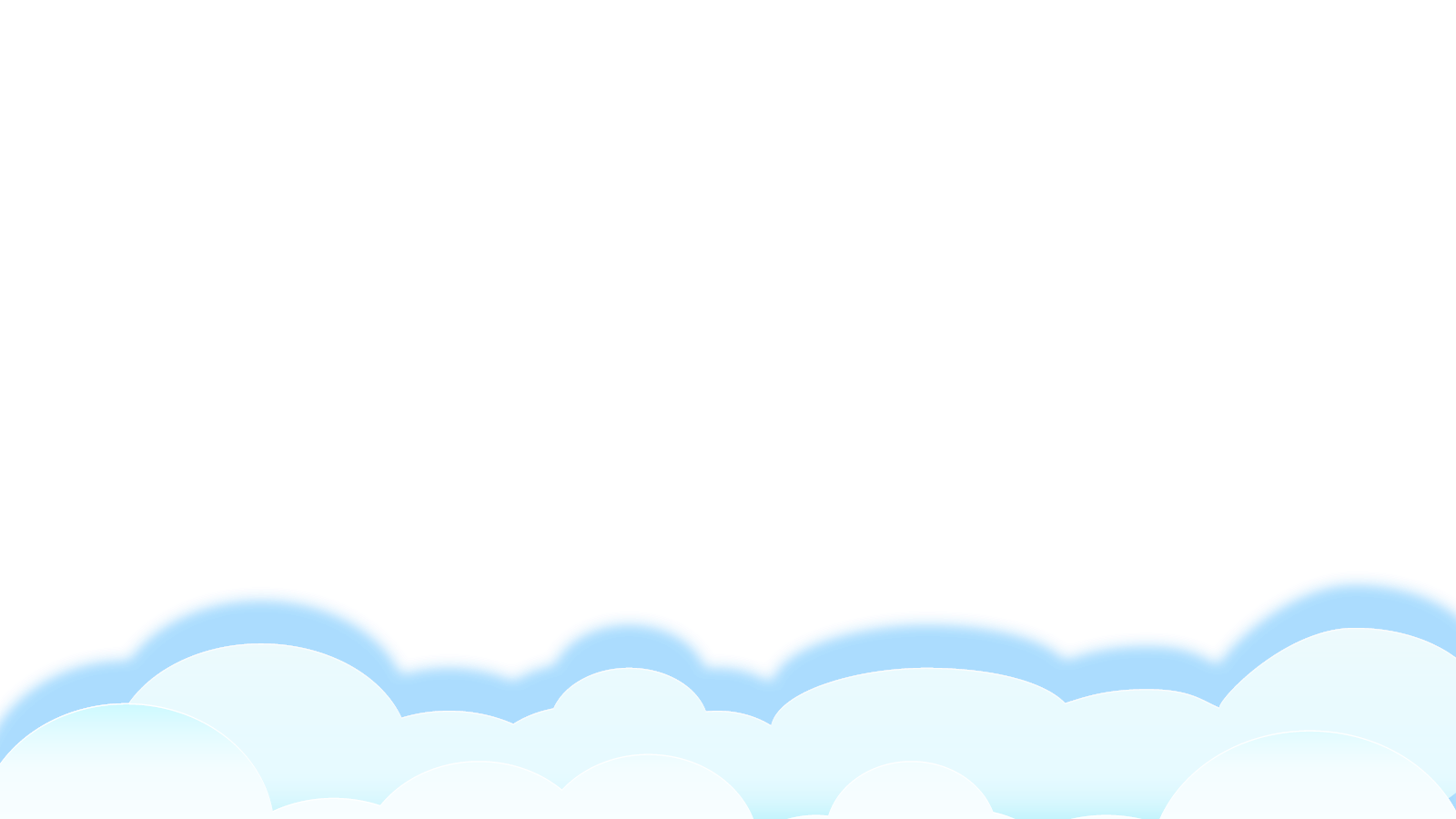 Giải nghĩa từ
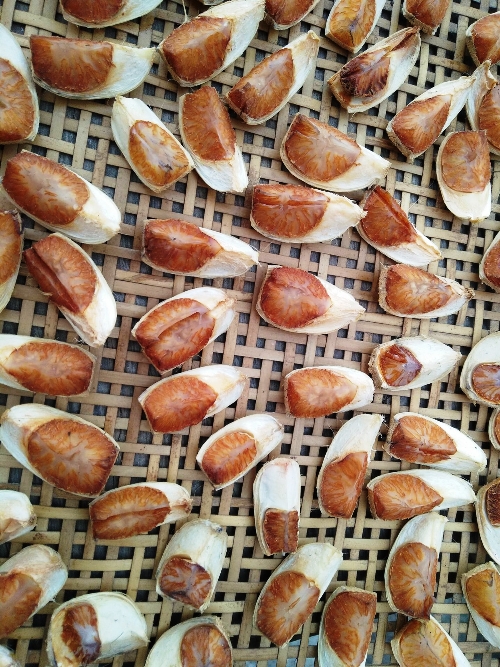 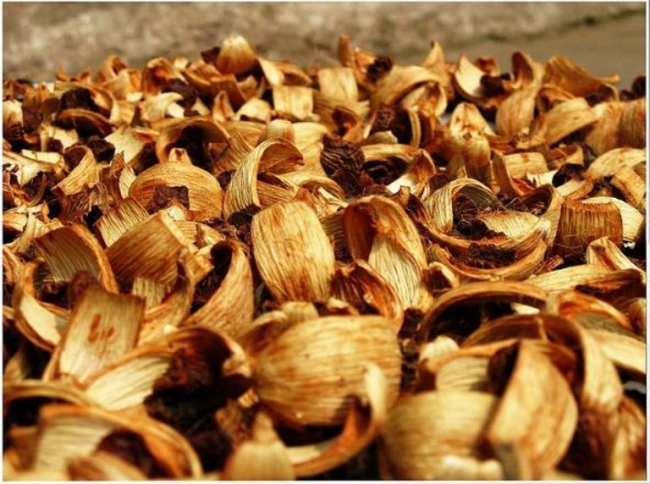 Hạt cau
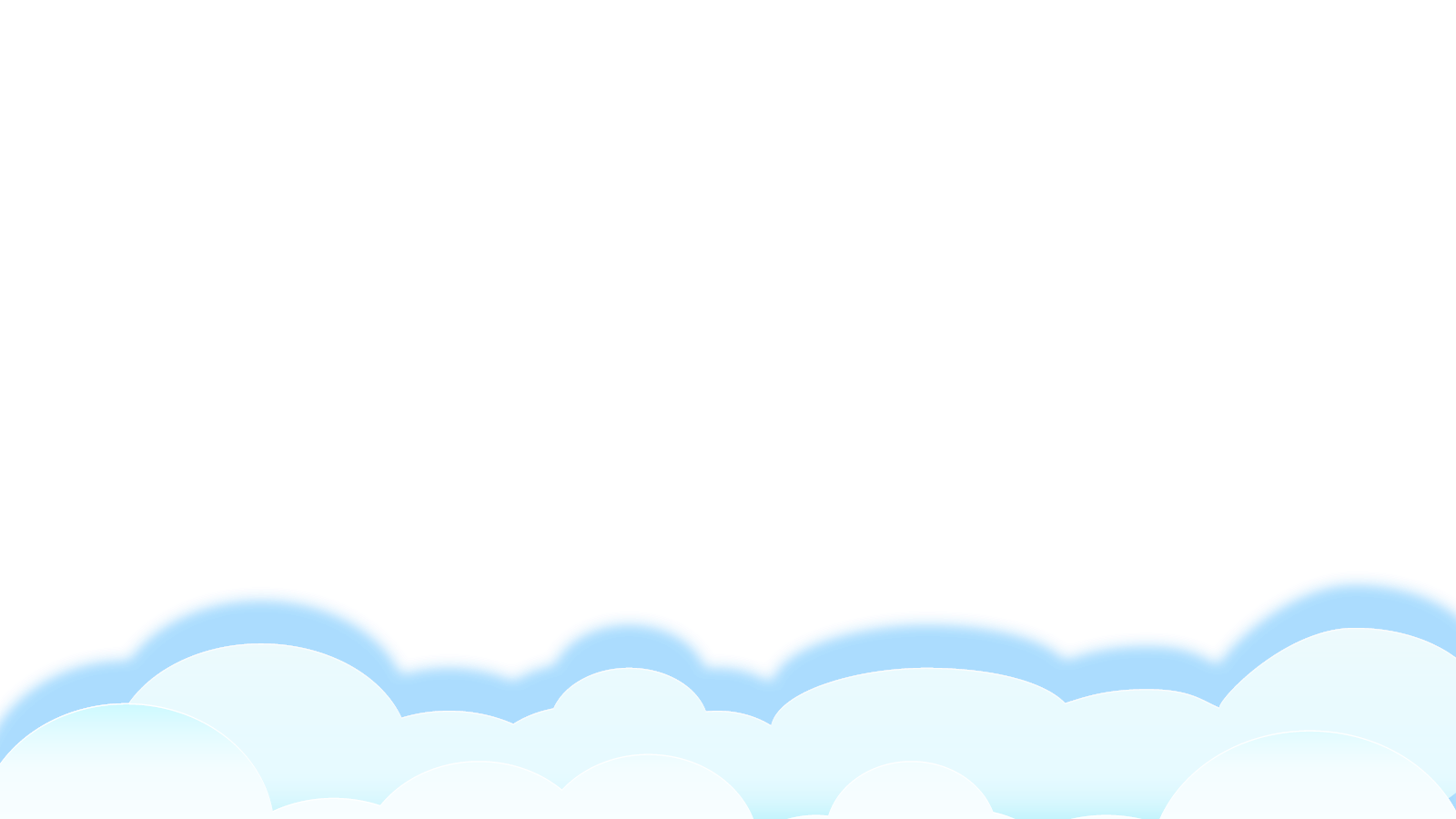 Giải nghĩa từ
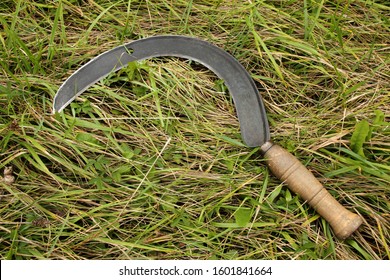 Lưỡi liềm:
Bộ phận bằng sắt của cái liềm, hình cong, nhọn, có răng.
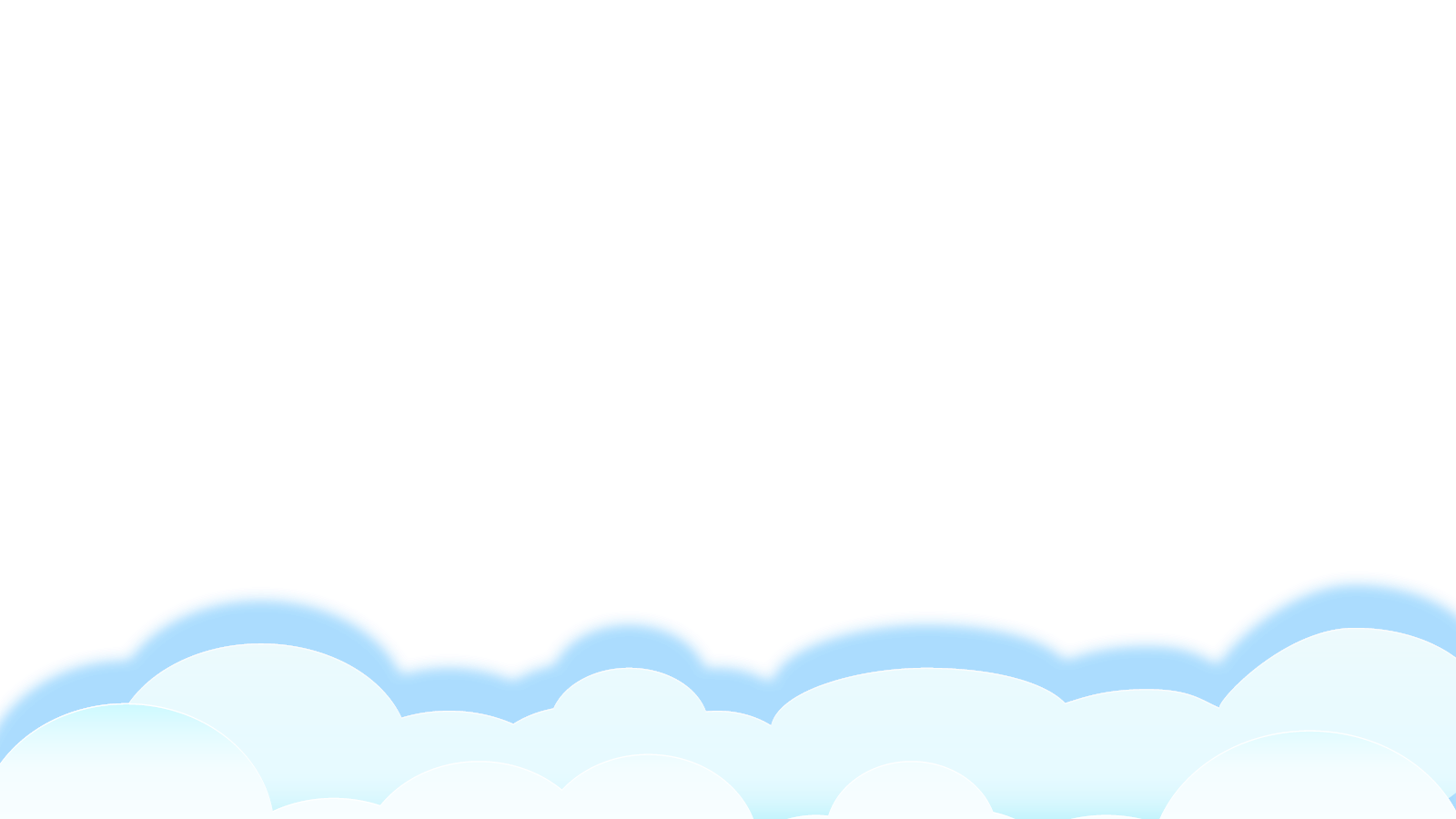 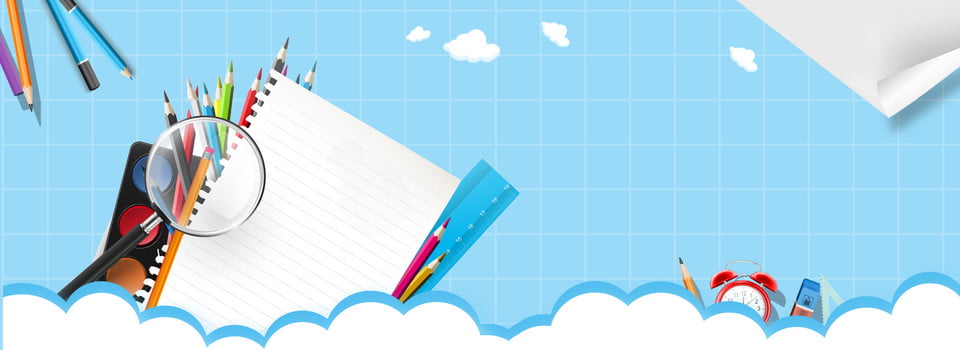 Luyện đọc nhóm
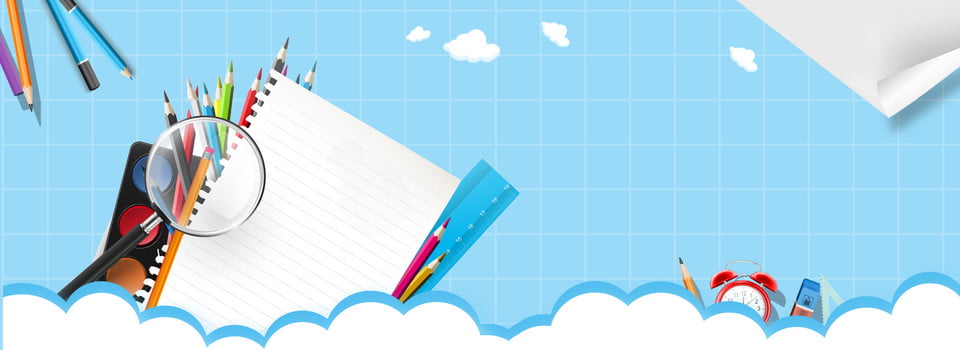 Trả lời câu hỏi
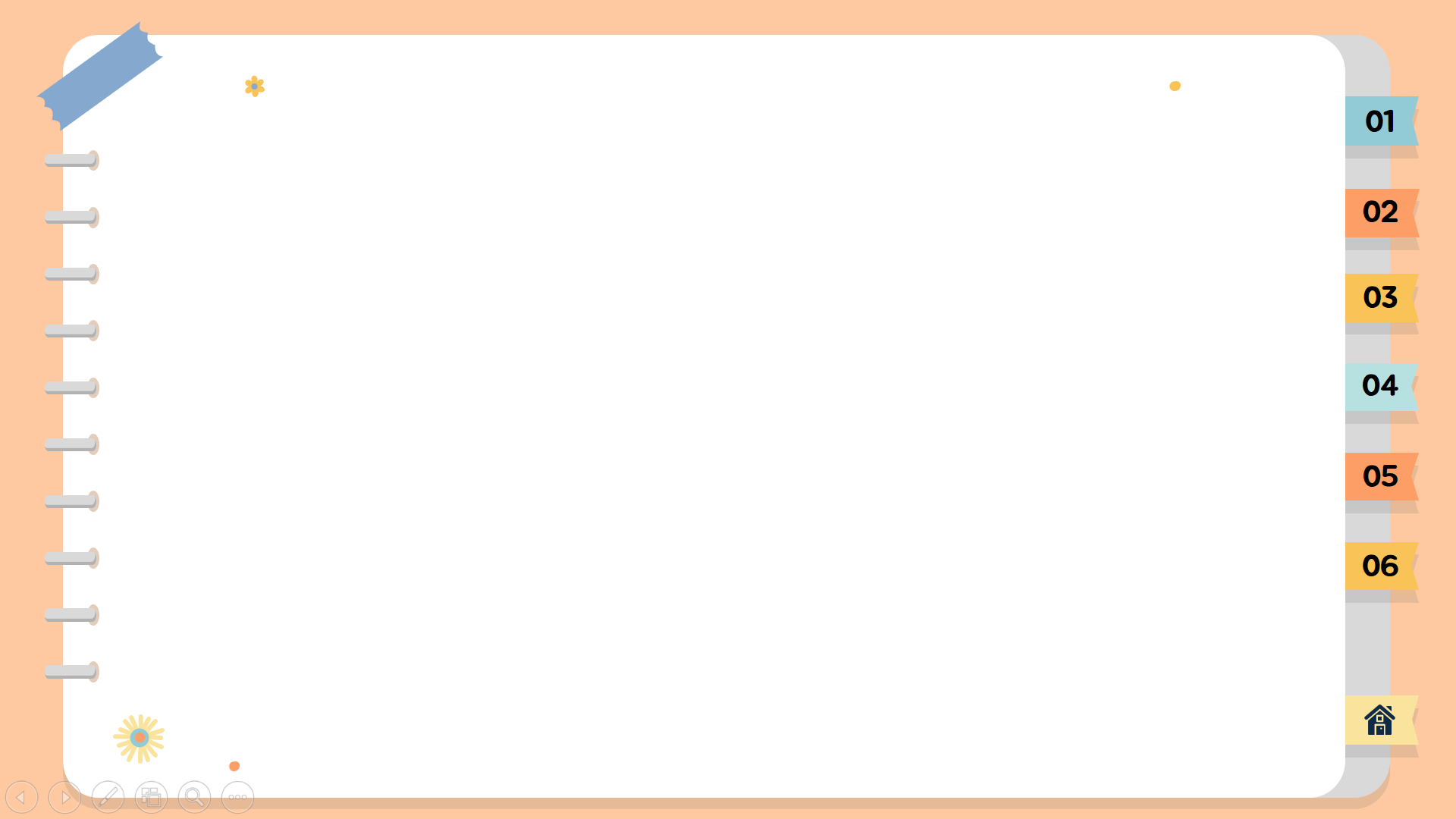 1. Kể tên những sự vật giống cánh diều được nhắc tới trong bài thơ ?
trăng vàng
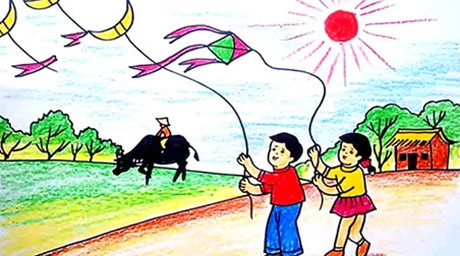 Chiếc thuyền
Hạt cau
Lưỡi liềm
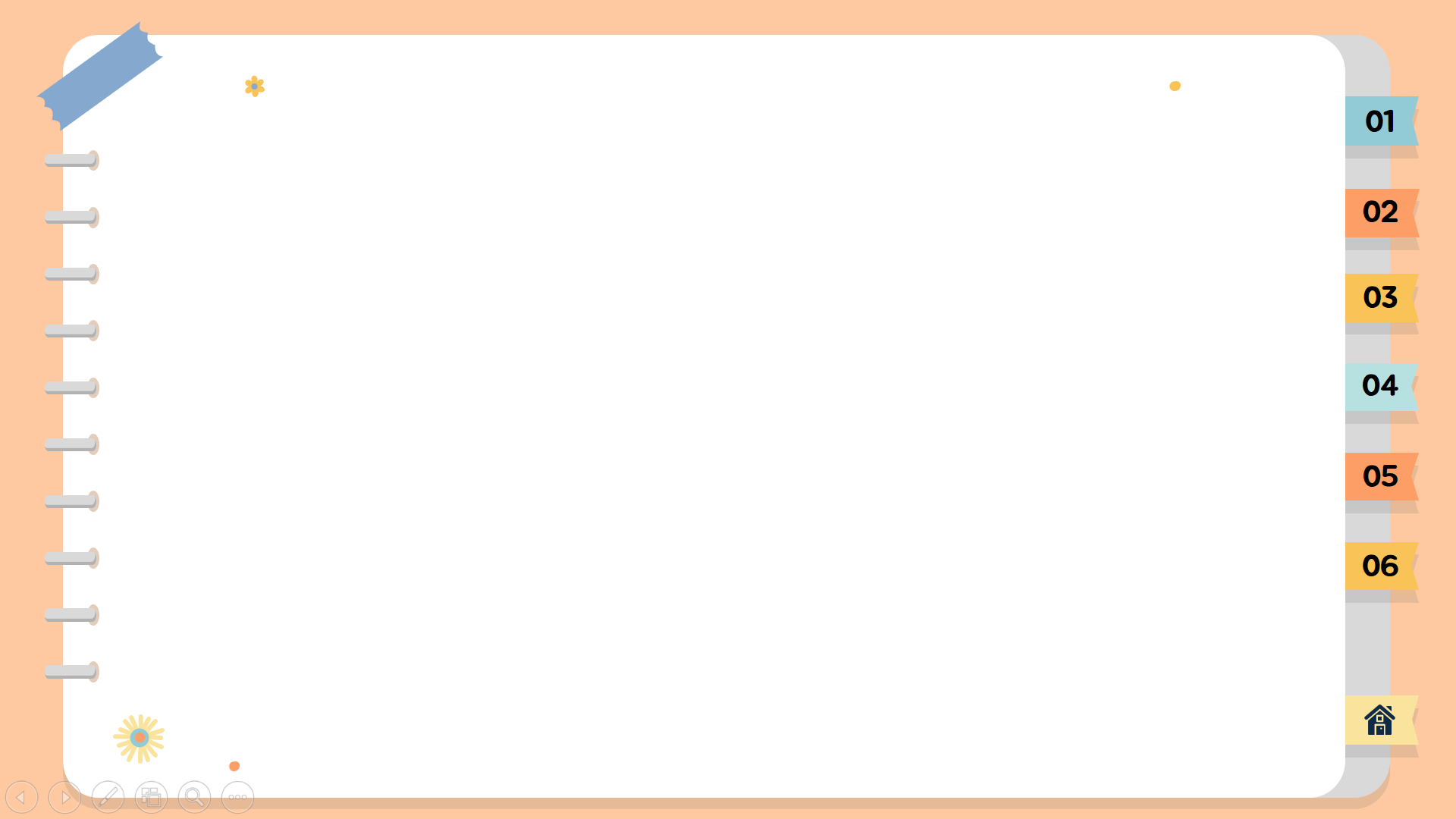 2. Hai câu thơ:  “Sao trời trôi qua /Diều thành trăng vàng “ tả cảnh diều vào khi nào?
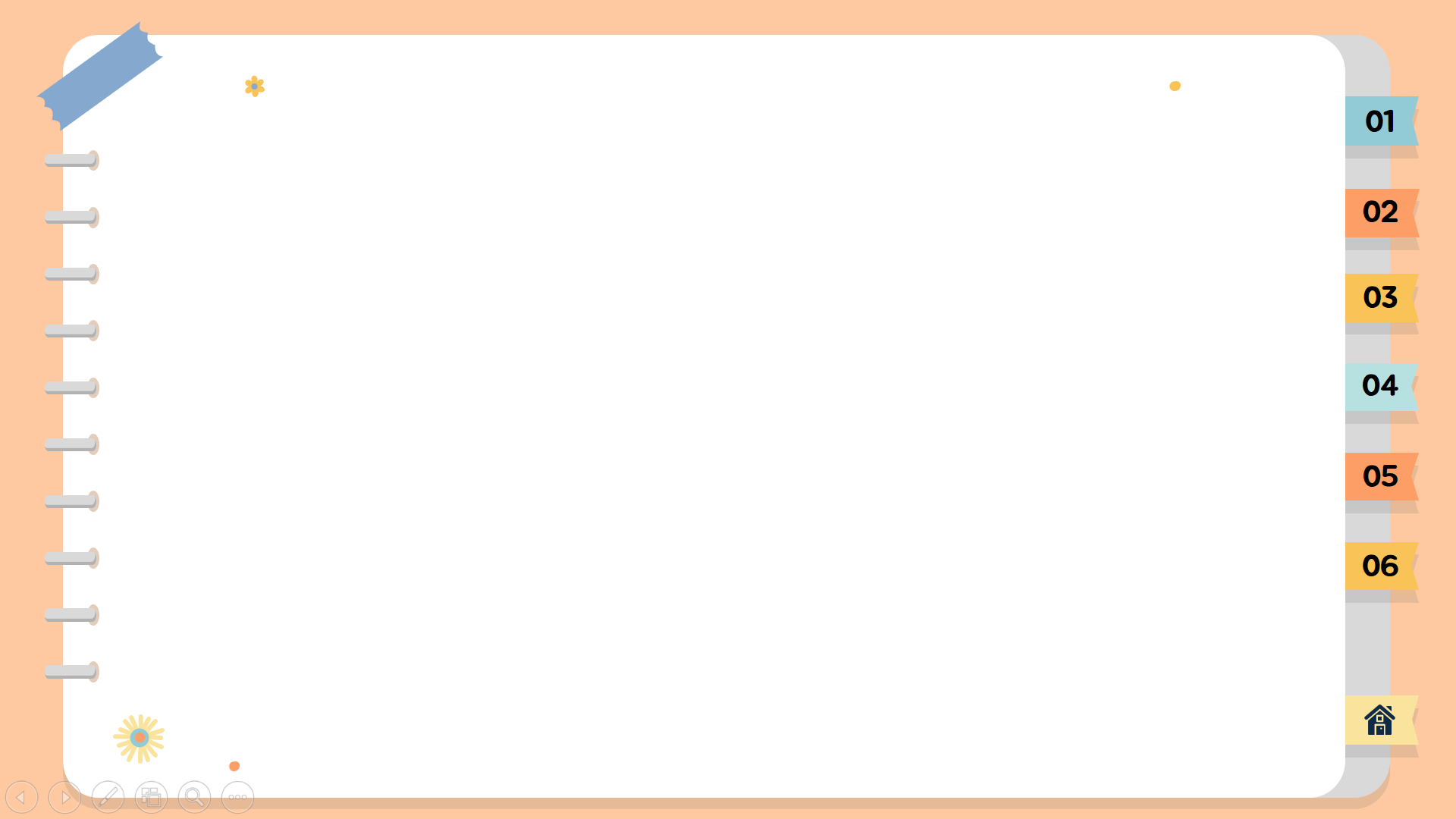 3. Khổ thơ cuối bài muốn nói điều gì ?
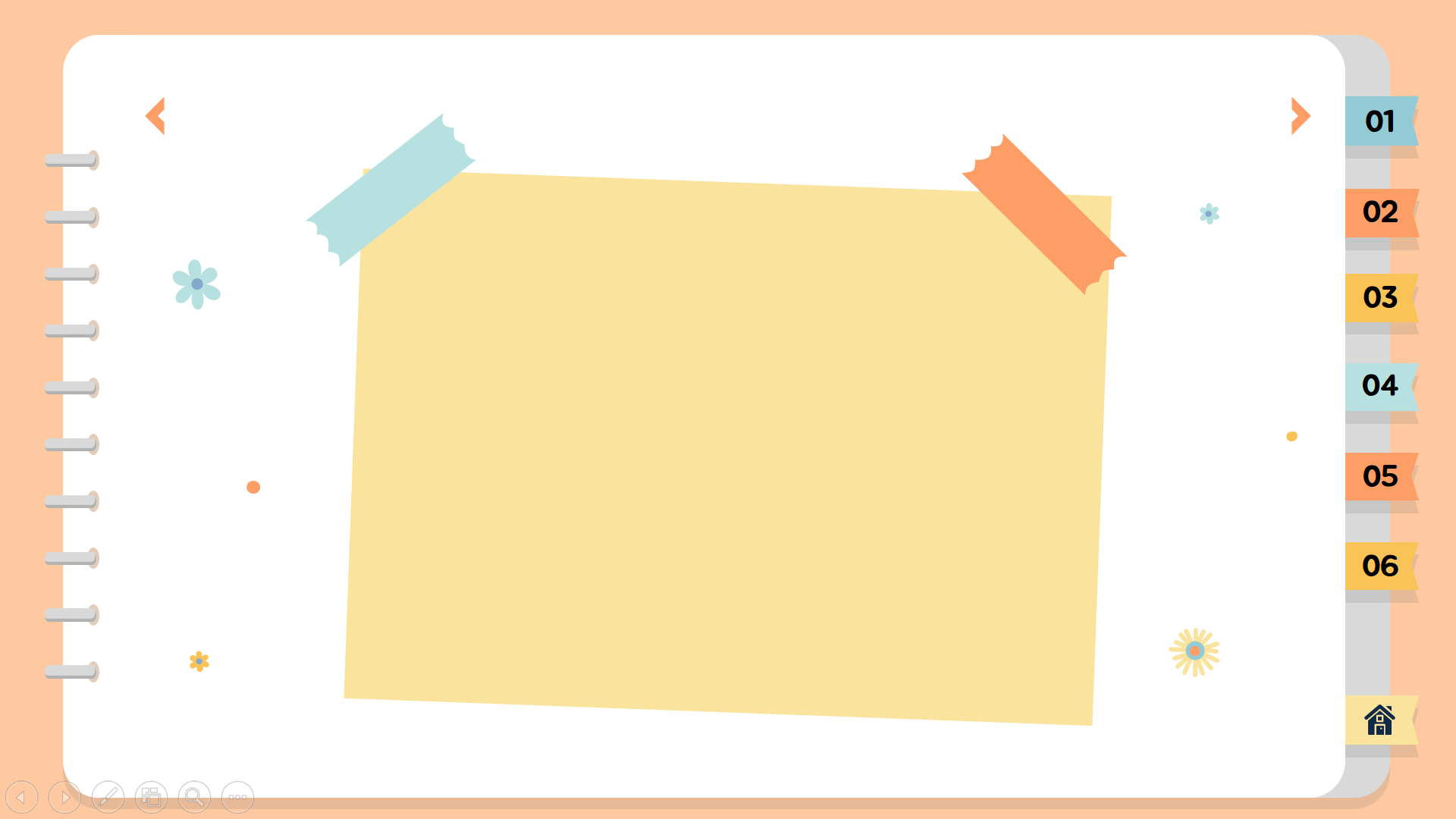 4. Em thích nhất khổ thơ nào? Vì sao?
* Học thuộc khổ thơ em thích nhất.
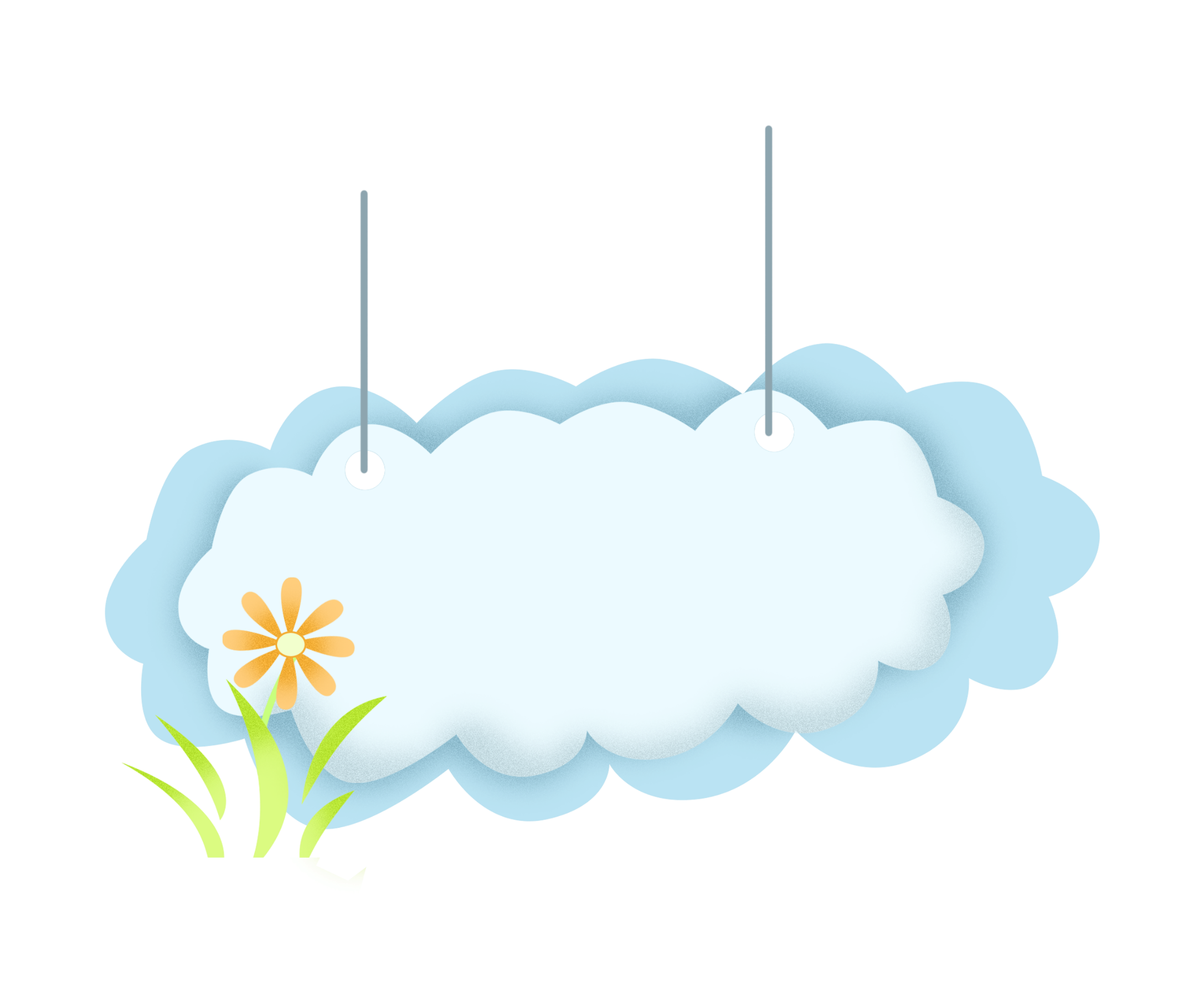 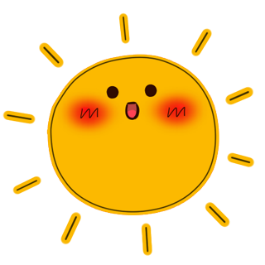 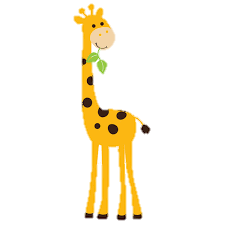 Luyện đọc lại
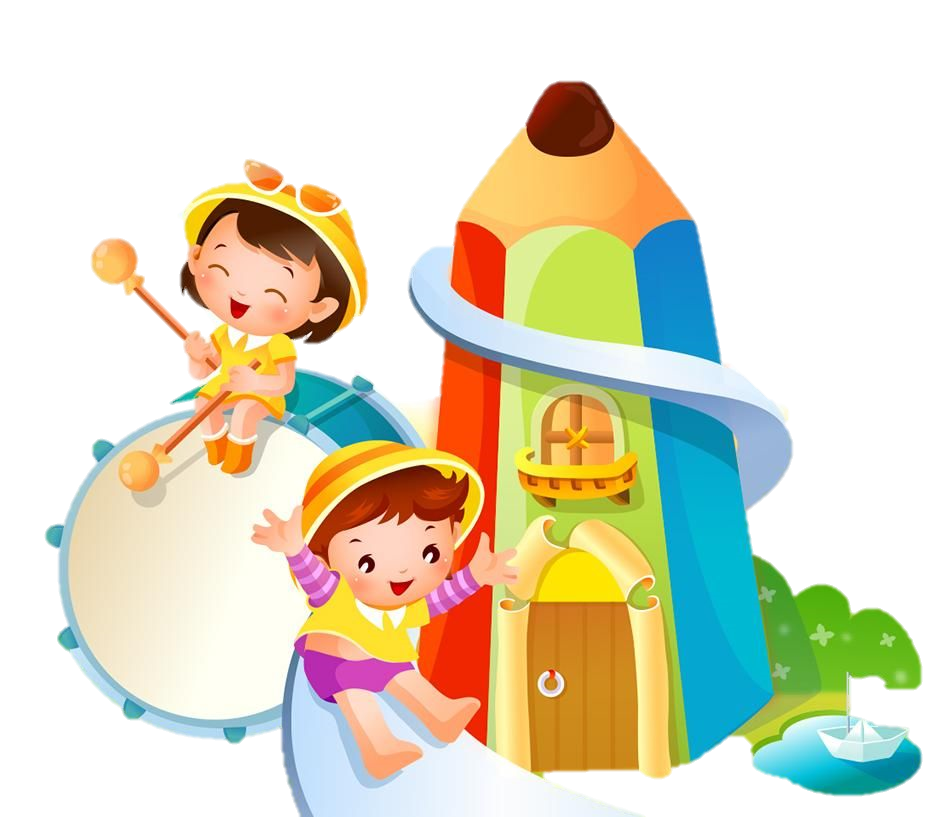 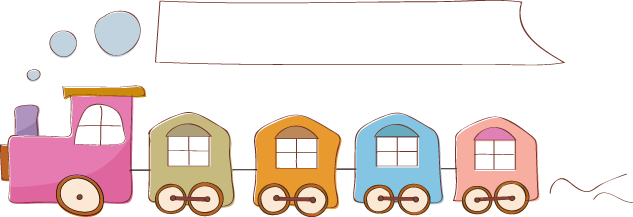 Luyện tập theo văn bản đọc
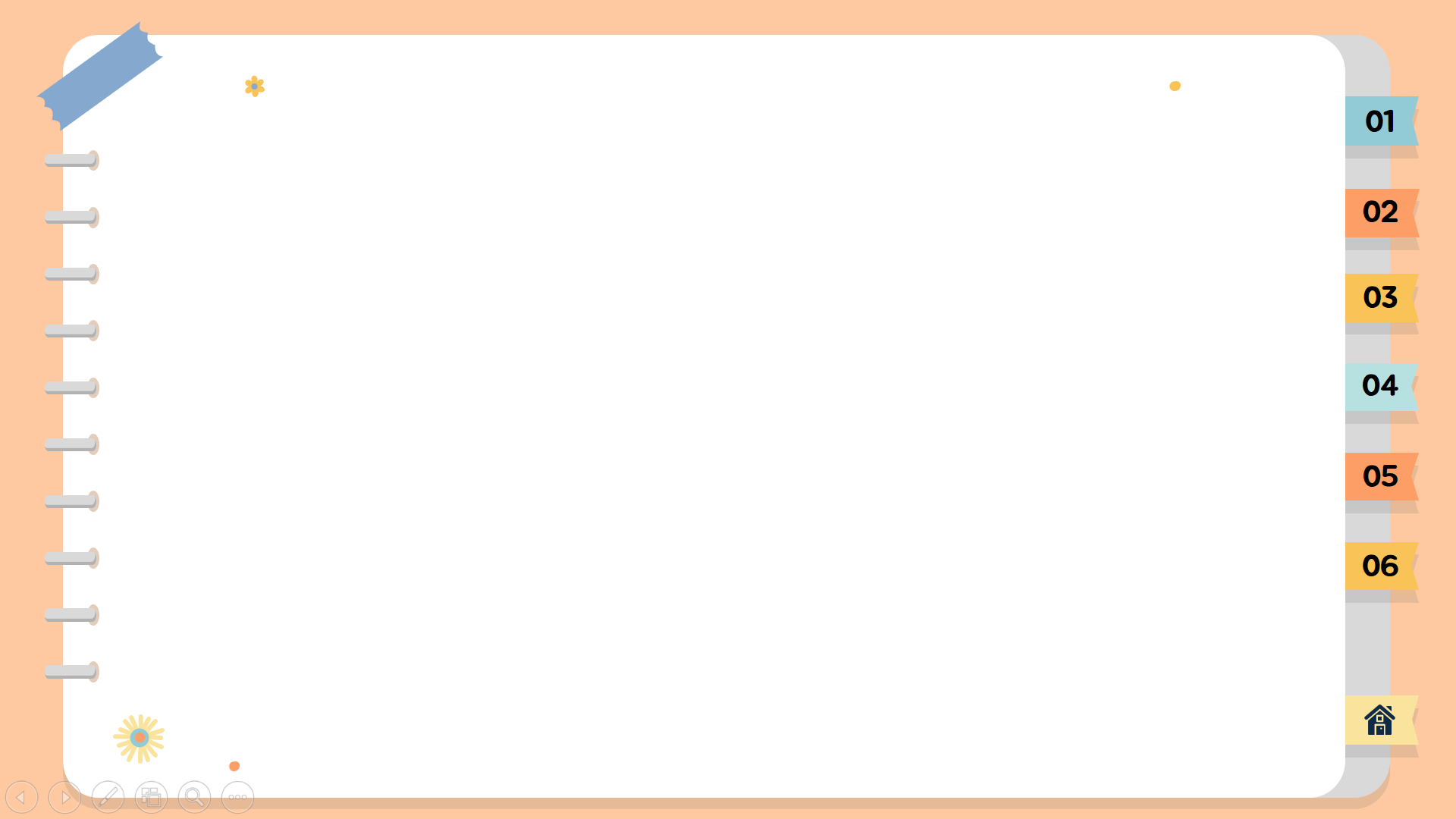 1. Những từ ngữ nào nói dưới đây chỉ hành động của voi em?
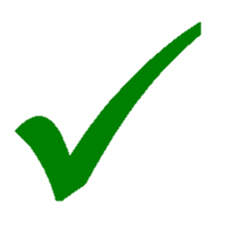 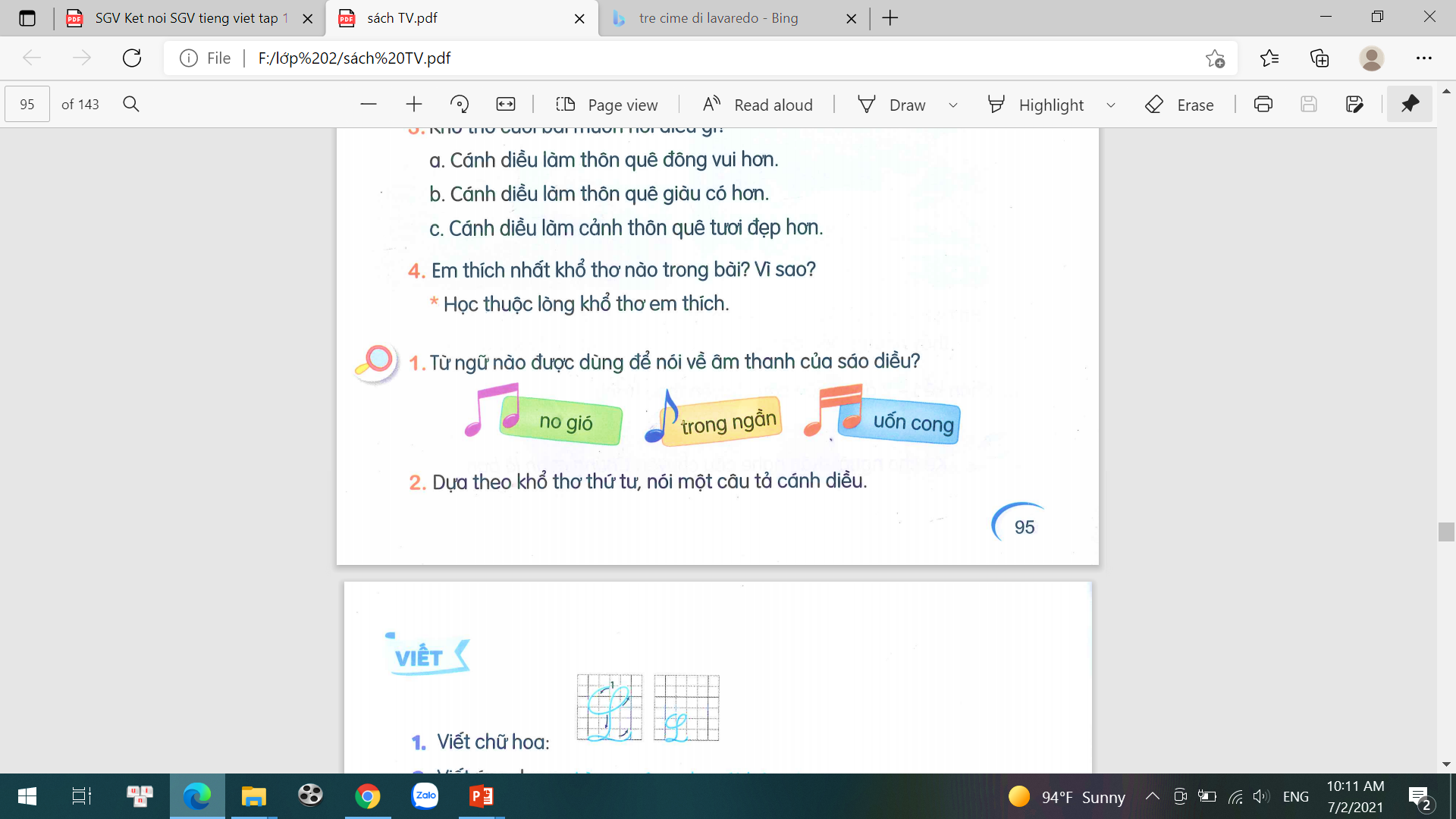 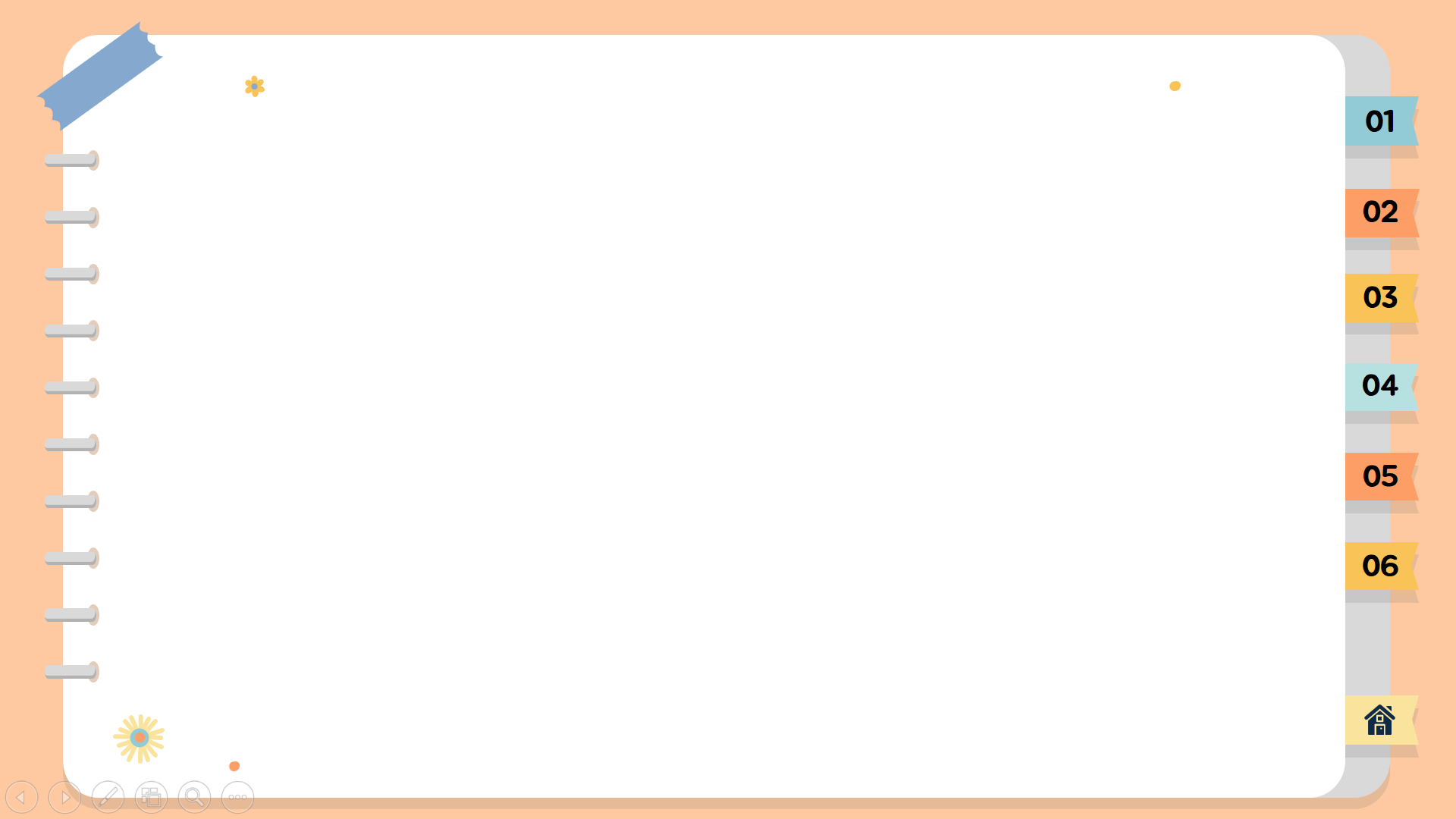 M: Cánh diều cong cong như lưỡi liềm.
2. Dựa theo khổ thứ tư, nói một câu tả cánh diều.
Trời như cánh đồng
Xong mùa gặt hái
Diều em - lưỡi liềm
Ai quên bỏ lại.
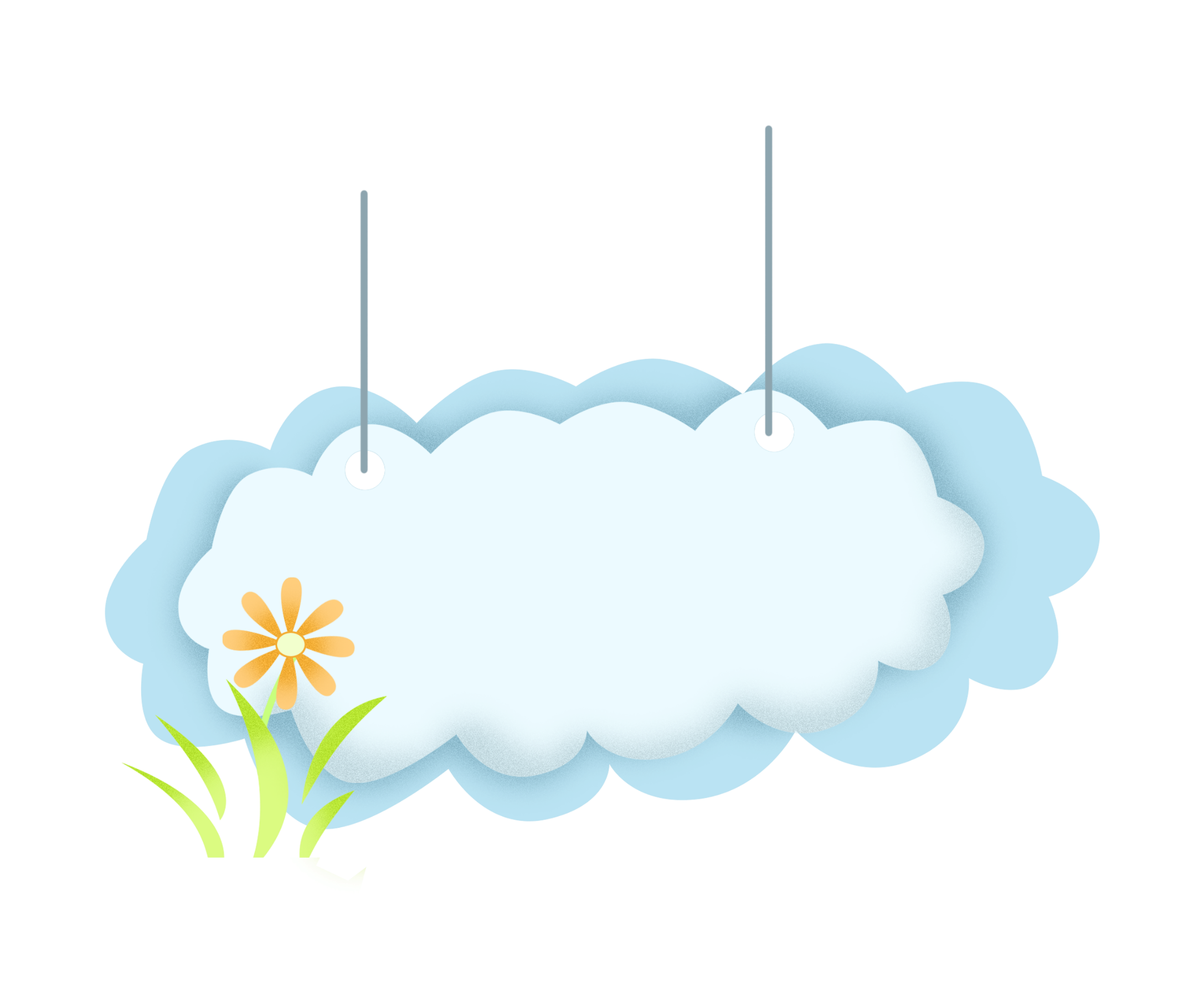 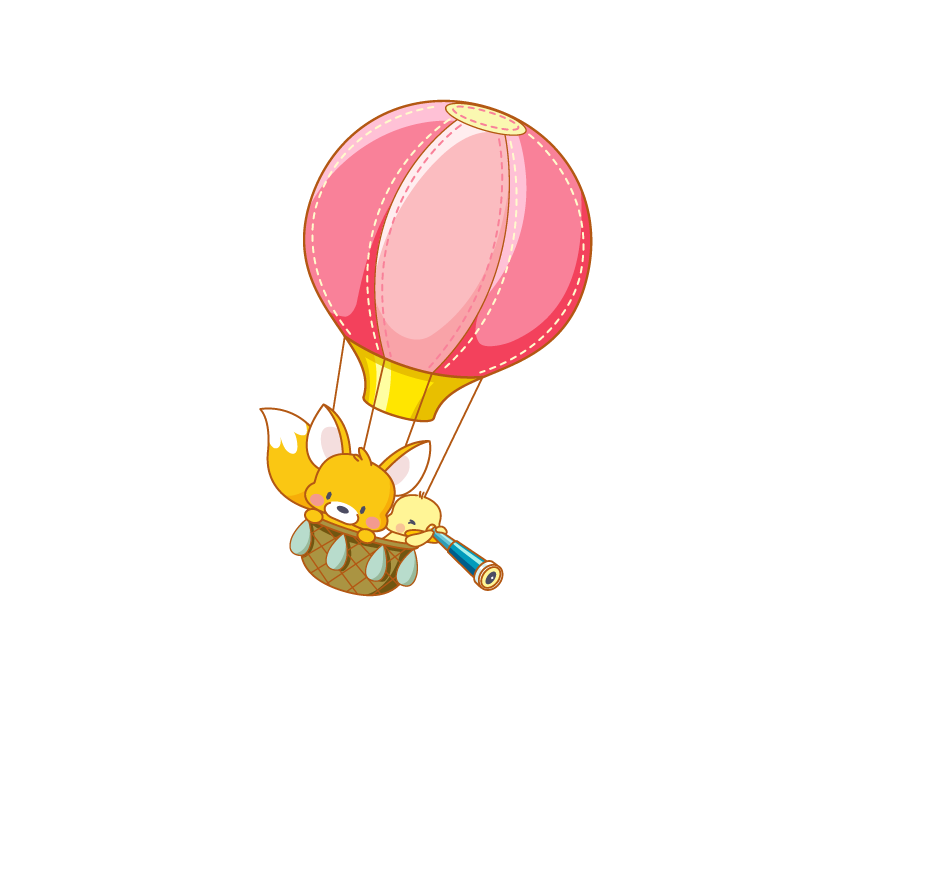 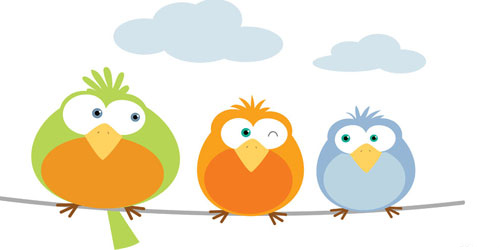 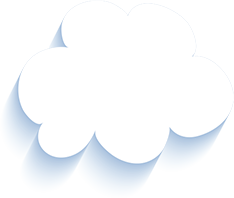 Tạm biệt và hẹn gặp lại 
các con vào những tiết học sau!
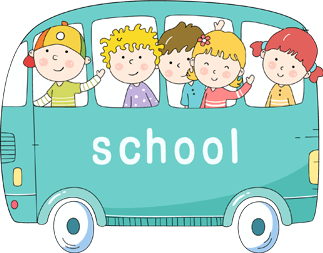 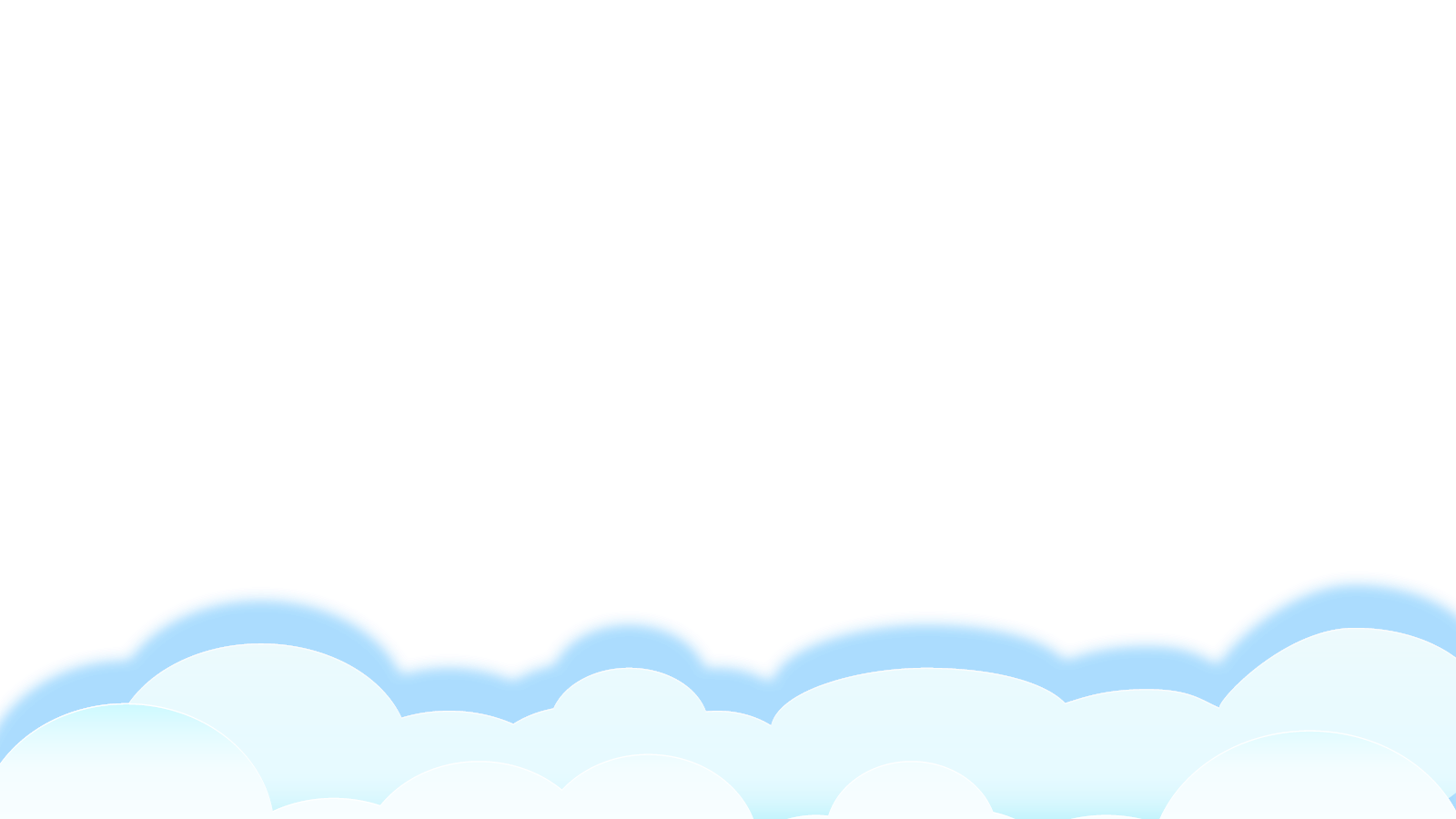